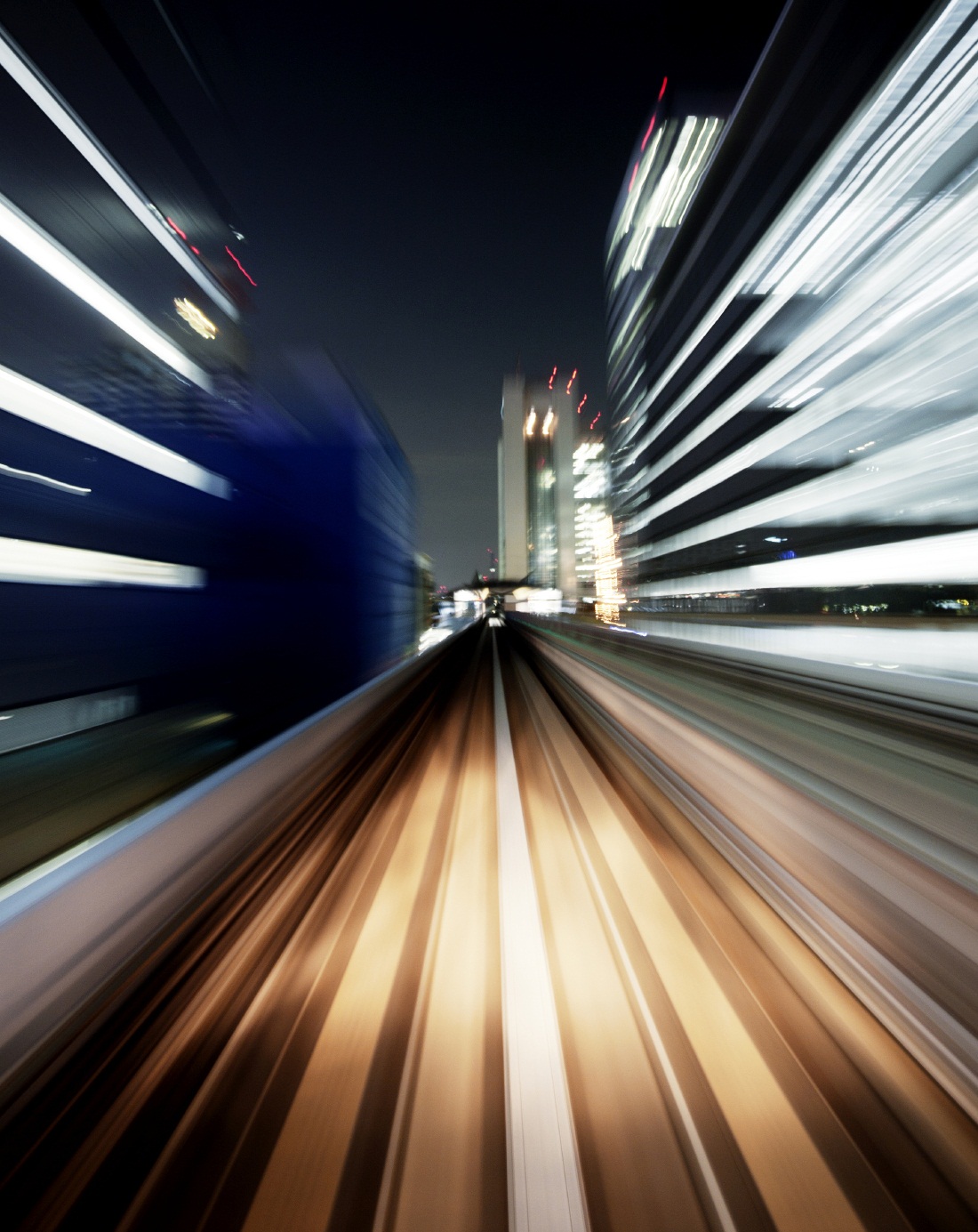 The Center for Alternative Dispute Resolution2018 Annual Conference“Managing Conflict and Removing Barriers to Collaborative Decision Making”
G.P.S.- Helping Leadership Navigate Conflict Intentionally
Concurrent Workshop 2.3 
(11:30 am-1:00 pm)
Introductions
Who Are You? 
What Do You Do? 
Why Are You At The Conference? 
What Are You Expecting Out Of This Session?
G.P.S.Helping Leadership Navigate Conflict IntentionallyObjectives
Discuss conflict and how leaders move from position to interest
Discuss G.P.S. as a tool in reaching agreement
Apply G.P.S. and discuss its benefits and flaws
Waterboy v The Colonel
Exercise
The University President has hired you to mediate between 
Waterboy (subordinate) and The Colonel (leader).
What are their positions?  A position is what you decide you want in a particular situation.
What are their interest? Behind every position is an interest. An interest represents the need or want that motivated you to select the item you want of arrive at your solution.
Retrospective
Conflicts are usually resolved when we move off our position and get to our interest.

It is often difficult to get leaders to move off their positions. 

Discussion Question: Why is so hard for leaders (managers) to move from positions?
G.P.S.Helping Leadership Navigate Conflict Intentionally
What is G.P.S.?

A method to move leaders from  position to interest using terms they are comfortable with.
G- Goal
What is your Goal(s) as we enter this mediation? What do you think the best outcome for this mediation?
P-Passion
What is your Passion(s) (what fuels you) to reach the goals? What is the organizational fuel (resources) to reach the Goal?
S-System/Structure
What System(s) (Structure(s)) that can be used to support the Goal?
Exercise
Waterboy (subordinate) v The Colonel (leader)
What's Waterboy's G.P.S.?
What's Cornell's G.P.S?

G- What is your Goal(s) as we enter this mediation? What do you think the best outcome for this mediation?
P- What is your Passion(s) (what fuels you) to reach the goals? What is the organizational fuel (resources) to reach the Goal? 
S- What System(s) (Structure(s)) that can be used to support the Goal?
Concluding Discussion- G.P.S.
What’s Challenging
What Works
Thank You!
Anthony Bobo, Jr.
Senior Associate
The Joseph Factor Group
202.315.6962
josephfactor.com